CSE 332 Autumn 2023Lecture 2: Algorithm Analysis pt.2
Nathan Brunelle
http://www.cs.uw.edu/332
End-of-Yarn Finding
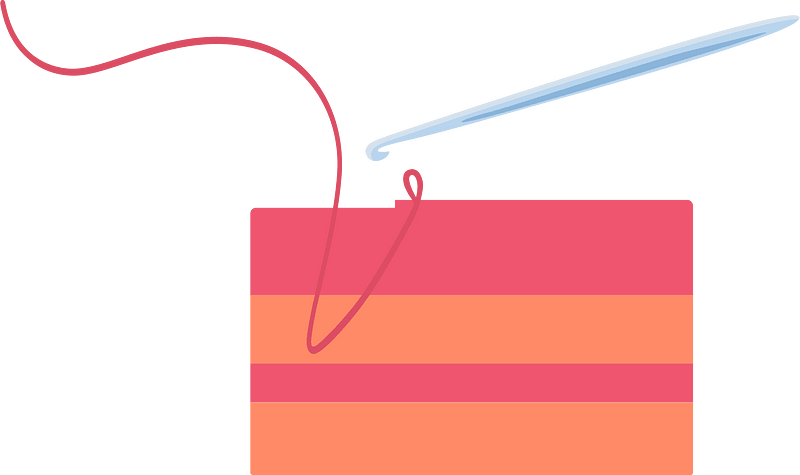 Set aside the already-obtained “beginning”

If you see the end of the yarn, you’re done!

Separate the pile of yarn into 2 piles, note which connects to the beginning (call it pile A, the other pile B)


Count the number of strands crossing the piles

If the count is even, pile A contains the end, else pile B does
A
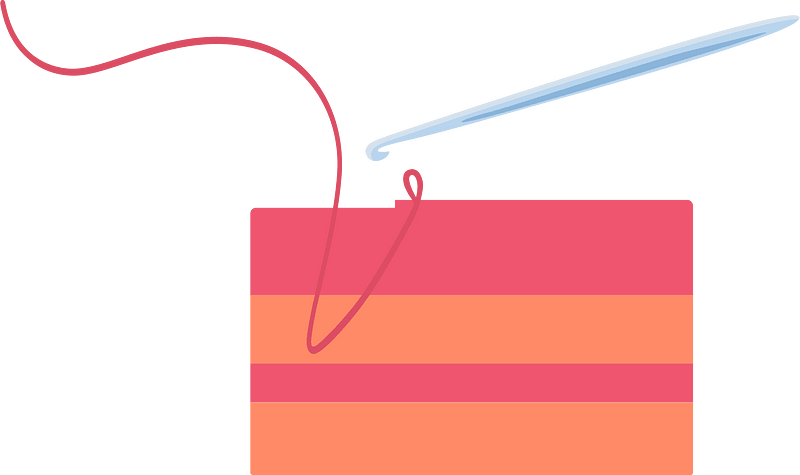 B
Repeat on pile with end
2
Running Time Analysis
Units of “time”
How do we express running time?
3
Why Do resource Analysis?
Allows us to compare algorithms, not implementations
Using observations necessarily couples the algorithm with its implementation
If my implementation on my computer takes more time than your implementation on your computer, we cannot conclude your algorithm is better
We can predict an algorithm’s running time before implementing 
Understand where the bottlenecks are in our algorithm
Goals for Algorithm Analysis
Identify a function which maps the algorithm’s input size to a measure of resources used
Domain of the function: sizes of the input 
Number of characters in a string, number of items in a list, number of pixels in an image
Codomain of the function: counts of resources used
Number of times the algorithm adds two numbers together, number times the algorithm does a > or < comparison, maximum number of bytes of memory the algorithm uses at any time 
Important note: Make sure you know the “units” of your domain and codomain!
Worst Case Running Time Analysis
Worst Case Running Time - Example
myFunction(List n){
    b = 55 + 5; 
    c = b / 3; 
    b = c + 100; 
    for (i = 0; i < n.size(); i++) { 
        b++; 
   } 
    if (b % 2 == 0) { 
        c++; 
    } 
    else { 
        for (i = 0; i < n.size(); i++) { 
            c++; 
        } 
    }
    return c;
}
Questions to ask:
What are the units of the input size?
What are the operations we’re counting?
For each line:
How many times will it run?
How long does it take to run?
Does this change with the input size?
Worst Case Running Time – Example 2
beAnnoying(List n){
    List m = [];
    for (i=0; i < n.size(); i++){
        m.add(n[i]);
        for (j=0; j< n.size(); j++){
            print (“Hi, I’m annoying”);
        } 
    }
    return;
}
Questions to ask:
What are the units of the input size?
What are the operations we’re counting?
For each line:
How many times will it run?
How long does it take to run?
Does this change with the input size?
Worst Case Running Time – General Guide
Searching in a Sorted List
boolean linearSearch(array a, integer k){
	for(i=0; i< a.length; i++){
		if (a[i] == k){
			return true;
		} 
	}
	return false;
}
0
5
1
8
2
13
3
42
4
75
5
79
6
88
7
90
8
95
9
99
Faster way?
Can you think of a faster algorithm to solve this problem?
0
5
1
8
2
13
3
42
4
75
5
79
6
88
7
90
8
95
9
99
Comparing
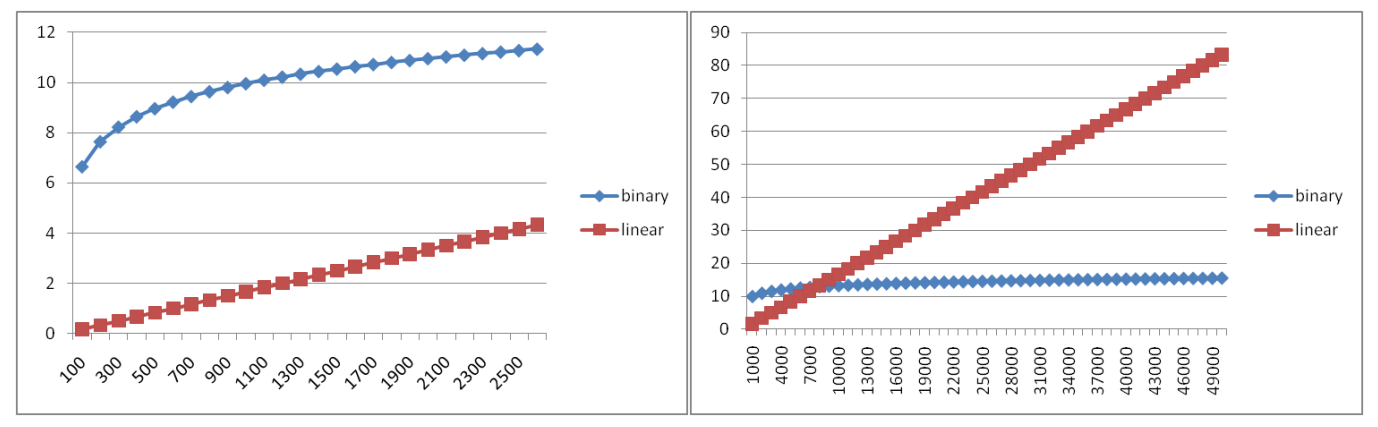 Comparing Running Times
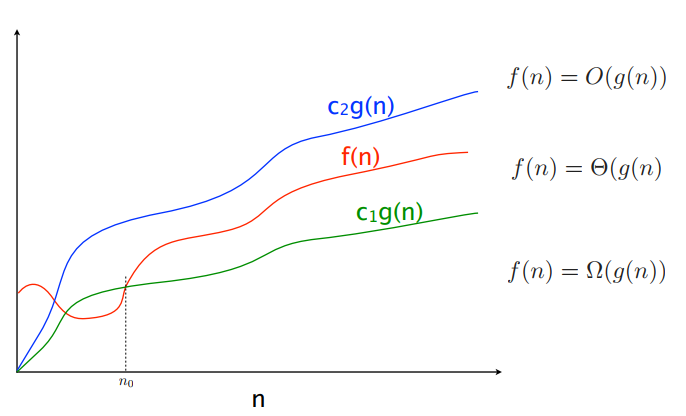 Asymptotic Notation
Asymptotic Notation Example
Asymptotic Notation Example
Asymptotic Notation Example
Asymptotic Notation Example
Asymptotic Notation Example
Asymptotic Notation Example
Proof by Contradiction!
Gaining Intuition
More Examples
Common Categories
Defining your running time function
Worst-case complexity: 
max number of steps algorithm takes on “most challenging” input 
Best-case complexity: 
min number of steps algorithm takes on “easiest” input 
Average/expected complexity: 
avg number of steps algorithm takes on random inputs (context-dependent) 
Amortized complexity: 
max total number of steps algorithm takes on M “most challenging” consecutive inputs, divided by M (i.e., divide the max total sum by M).